Они защищали Родину«дети войны»
Подготовила:
Чернышова Н.А., 
Педагог дополнительного образования
 МКДОУ детский сад №2
Играют дети всей земли в войну,Но разве о войне мечтают дети?Пусть только смех взрывает тишинуНа радостной безоблачной планете! Над вьюгами и стужами седымиВновь торжествует юная веснаИ как огонь с водой несовместимы,Несовместимы дети и война!
Летней ночью на рассветеКогда мирно спали детиГитлер дал войскам приказИ послал солдат немецкихПротив русских, против нас!
22 июня 1941 года началась великая отечественная война
Вставай,  народ!Услышав клич Земли,На фронт солдаты Родины ушли.Отважно шли солдаты в бойЗа каждый город и за нас с тобой!Хотели отомстить скорейЗа стариков, за женщин, за детей!
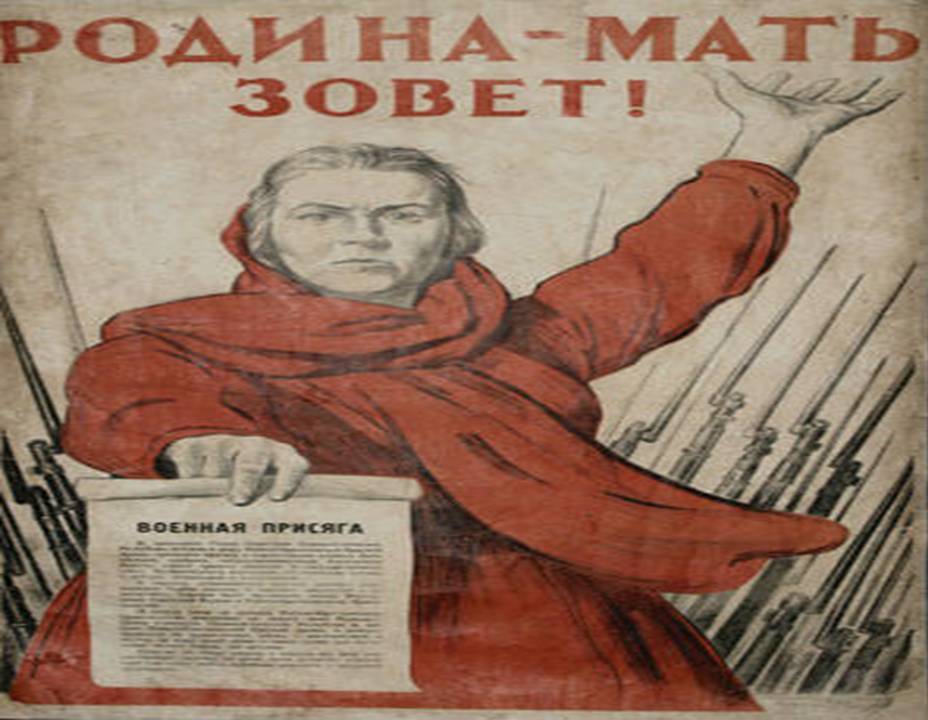 Во время войны на защиту своего Отечества встали и дети.
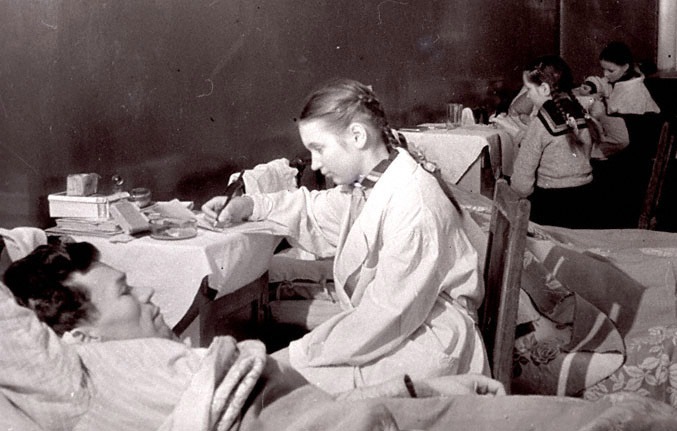 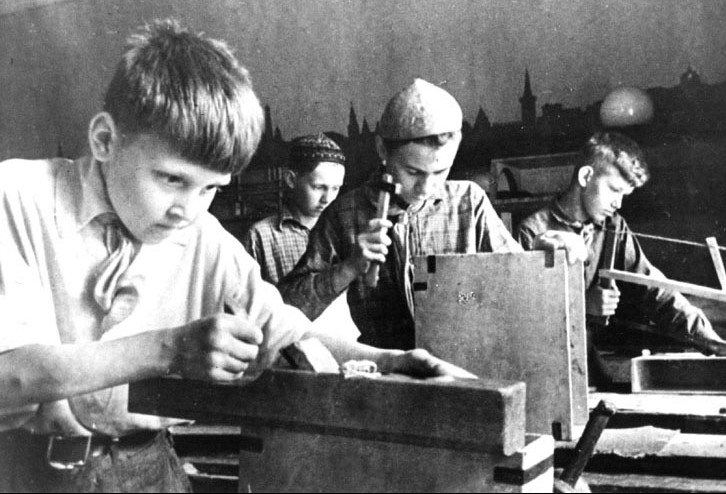 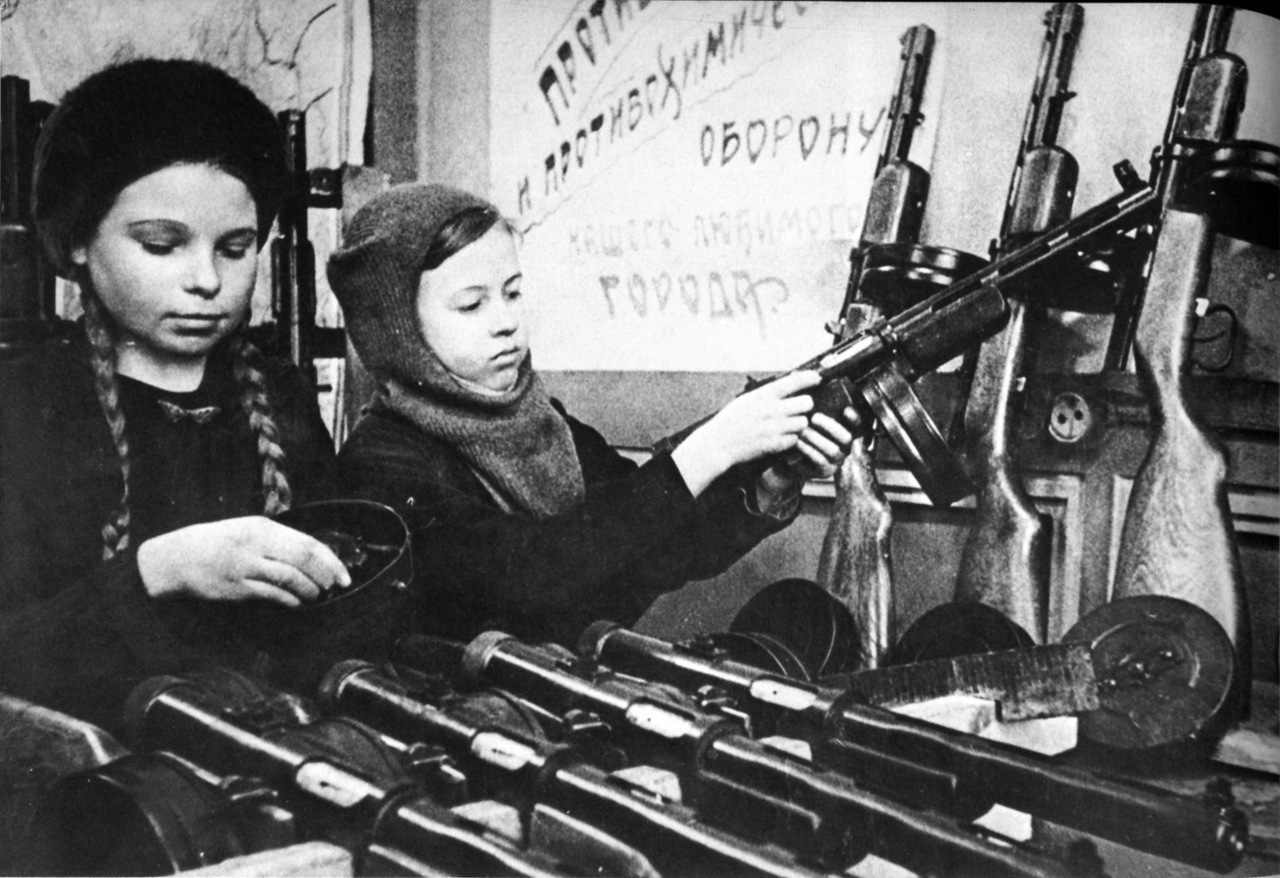 Школьники, оставив учебу, заменили на заводах отцов, ушедших на фронт, они изготавливали снаряды и оружие, помогали ухаживать за ранеными в госпиталях. 
Они наравне с взрослыми рыли окопы и траншеи вокруг родных городов, чтобы в них могли укрыться наши бойцы.
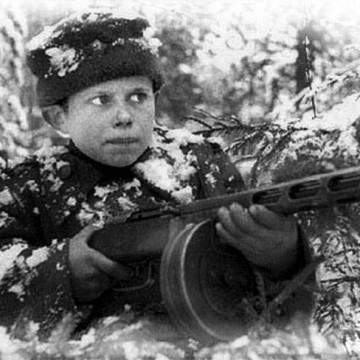 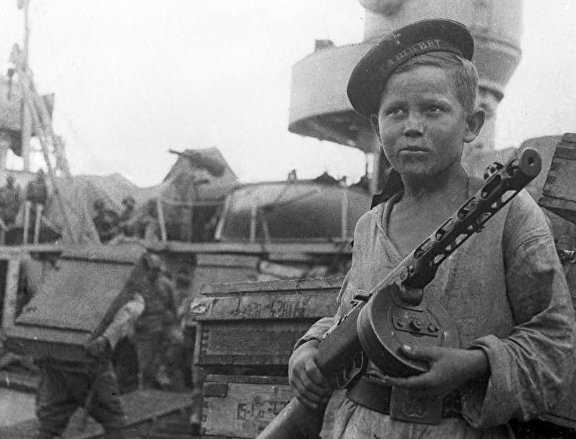 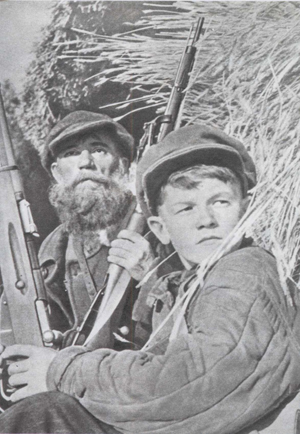 Многие воевали на фронте или в партизанских отрядах. Ходили в разведку, подрывали вражеские эшелоны 
и склады с боеприпасами.
Они были настоящими защитниками своей русской земли.
Лёня Голиков
Марат Казей
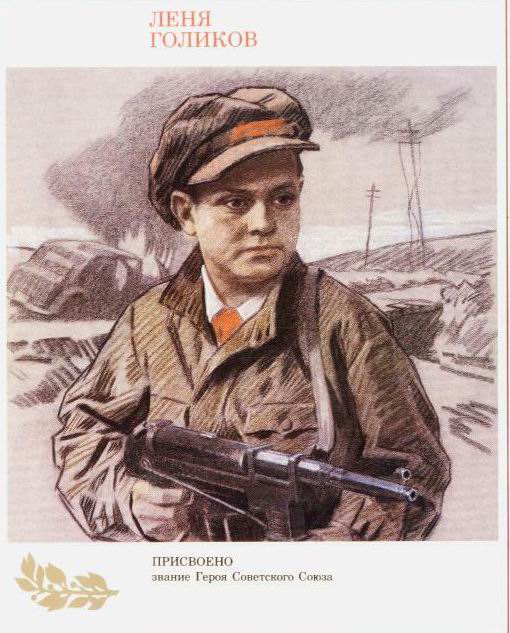 …Они прикрыли жизнь собою,-жить начинавшие едва,чтоб было небо голубое,была зеленая трава.                                                                                Римма Казакова
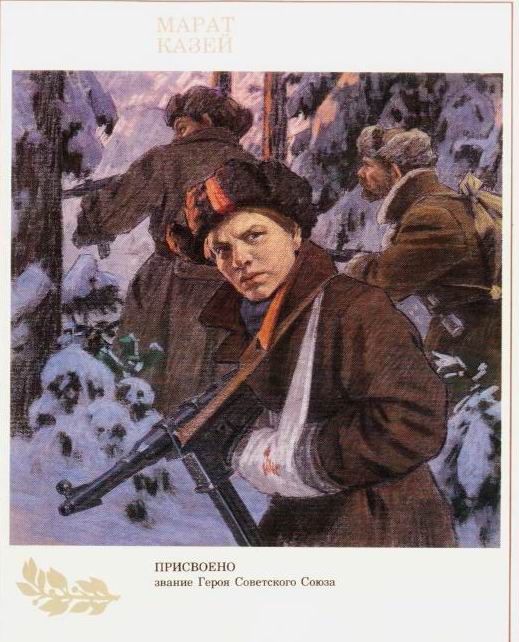 Надя Богданова
Зина Портнова
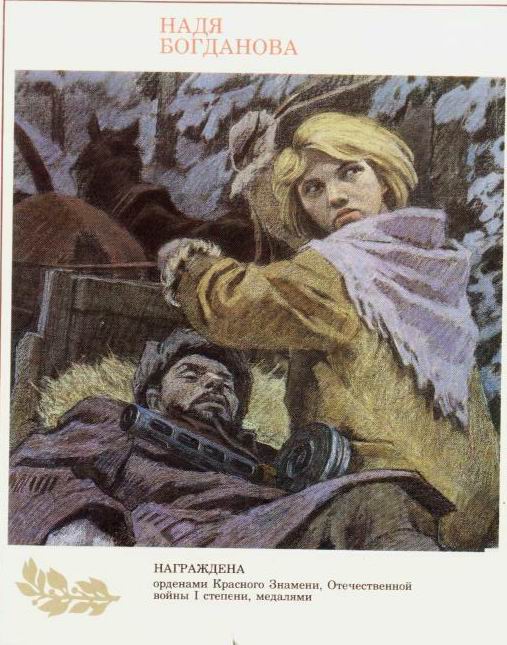 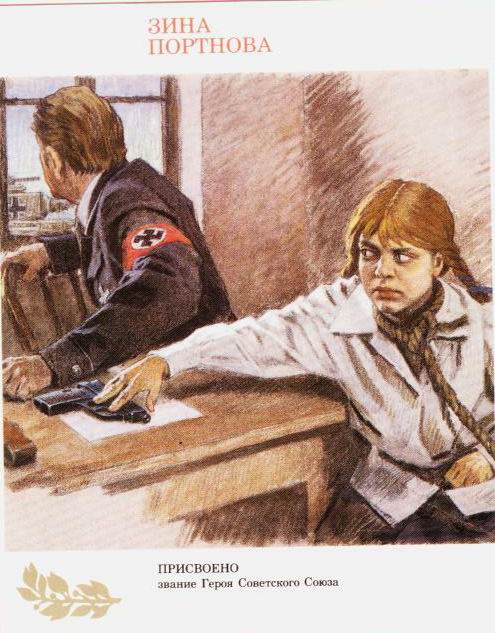 Вася Коробко
Валя Котик
Костя Кравчук
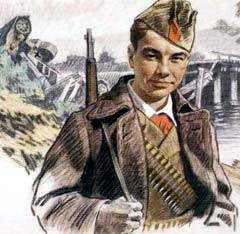 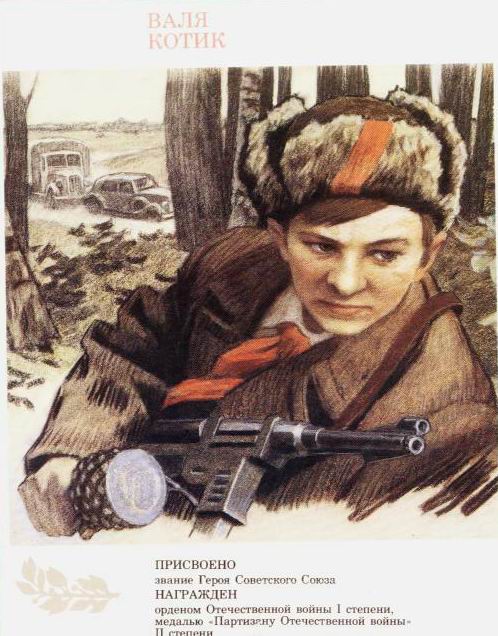 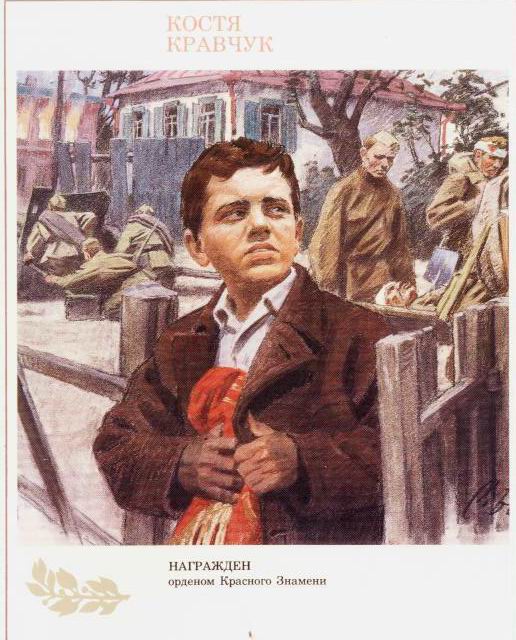 Памятники детям войны
г. Красноярск 
Памятник детям войны
пос. Лычково 
Новгородской области.Мемориал «Детям, погибшим 
в Великой Отечественной
 войне»
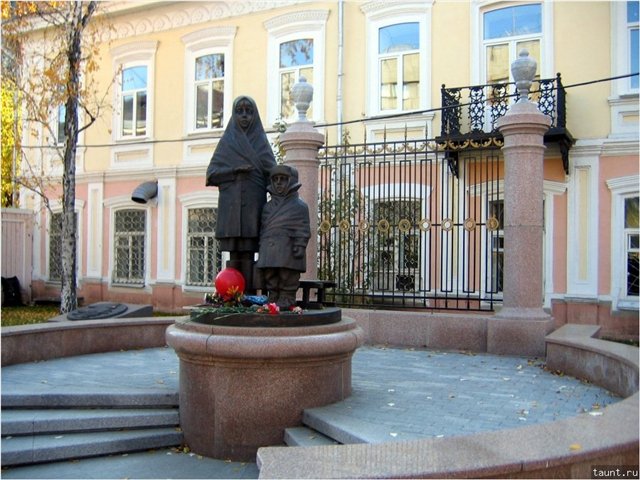 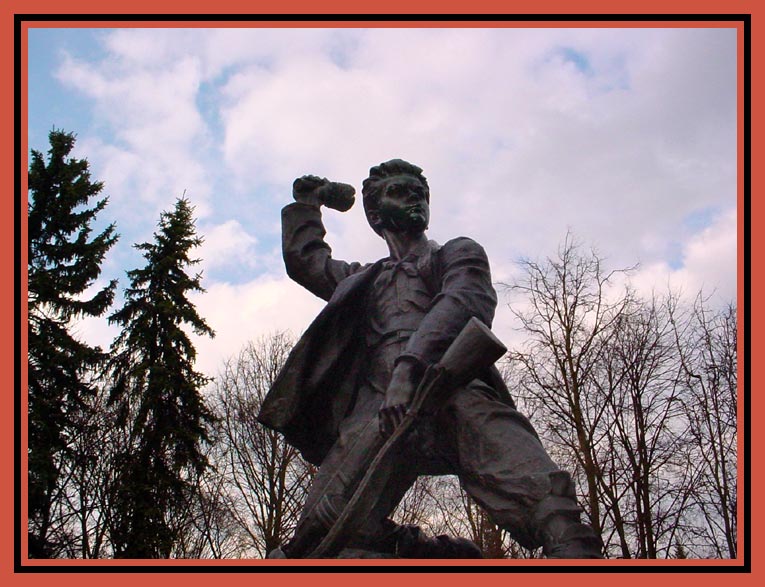 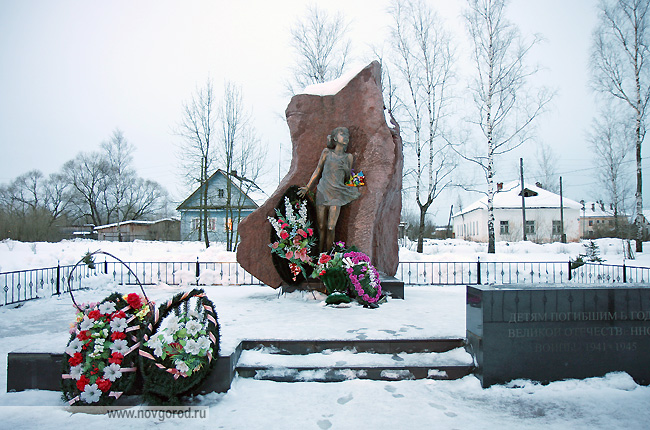 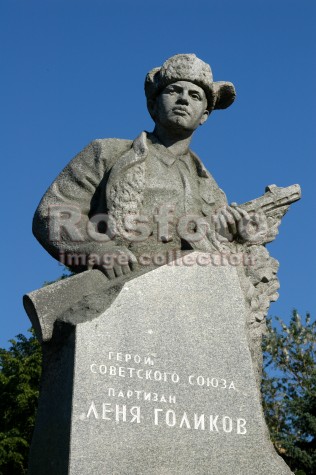 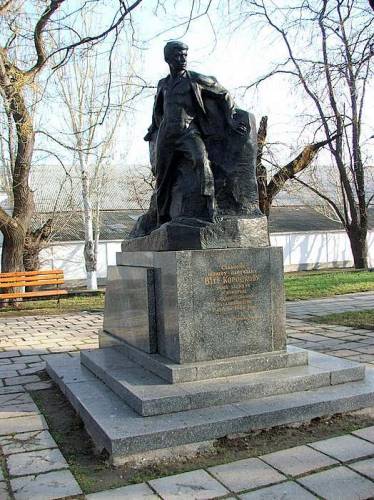 Белоруссия. г Минск
Памятник Марату Казею
г. Феодосия.  
Памятник Вите Коробкову.
г. Новгород 
Памятник  Лене Голикову
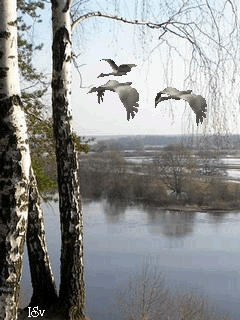 Благодарим, ребята, васЗа жизнь, за детство и весну,За тишину, за мирный дом!За мир, в котором мы живём!
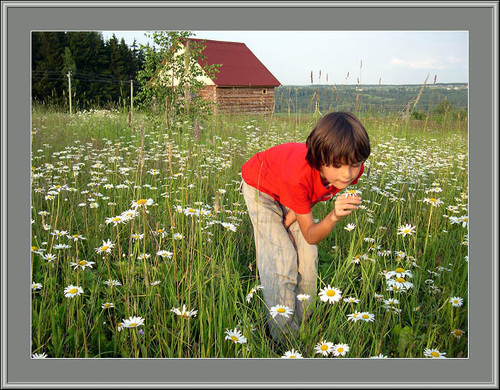 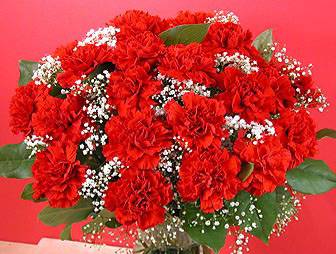 ...благодарим!